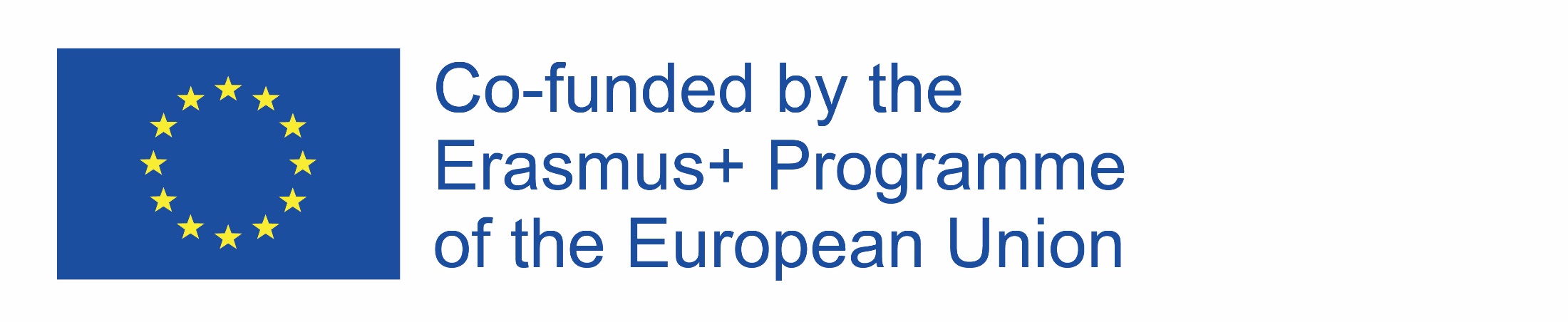 WEB QUEST 
WIEM, CO KUPUJĘ
Przeznaczony na zajęcia z biologii.
Pomoże uczniom unikać chemicznych dodatków w żywności

PRZYGOTOWANIE: Estera Lysko
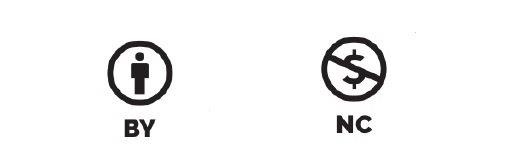 WPROWADZENIE
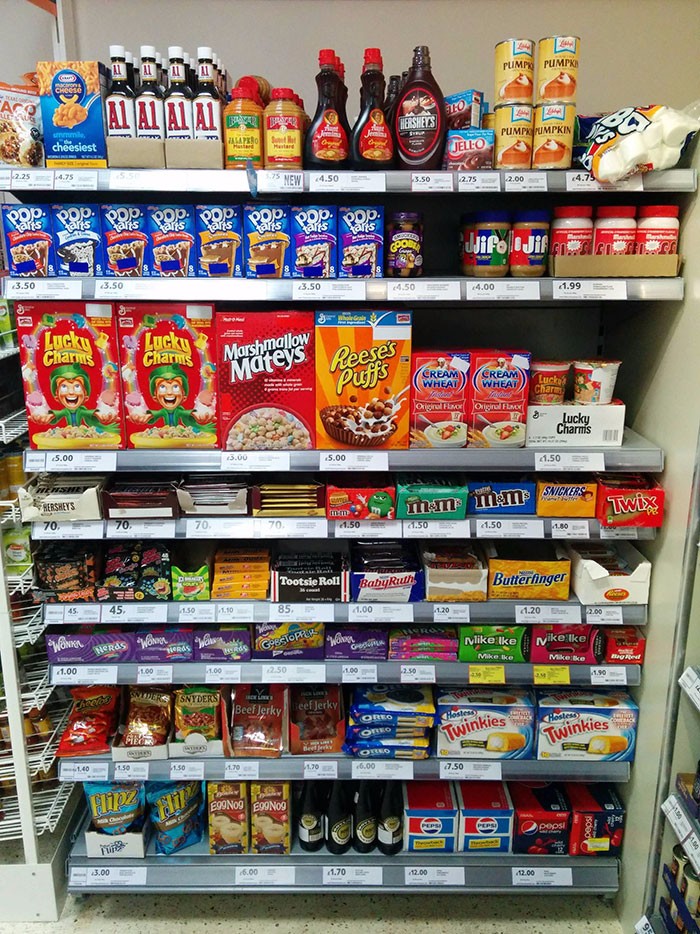 CZY LUBICIE
 ROBIĆ ZAKUPY?
Czy uważacie, że kupujecie zdrowe produkty? Wszystko co jemy ma bardzo duży wpływ na to czy mamy energię do zabawy i nauki, czy często chorujemy oraz jak wyglądamy. Najlepsze dla nas są produkty naturalne, nieprzetworzone, bez chemicznych dodatków.  Najgorsze są te  produkty, które  zawierają   dodatki chemiczne. Dzięki temu WebQuestowi poznamy różne dodatki do żywności oraz ich wpływ na zdrowie człowieka.  Dowiemy się  jakich szkodliwych substancji unikać, aby zdrowo żyć.
http://filing.pl
WPROWADZENIE
PRODUKTY KTÓRE KUPUJEMY
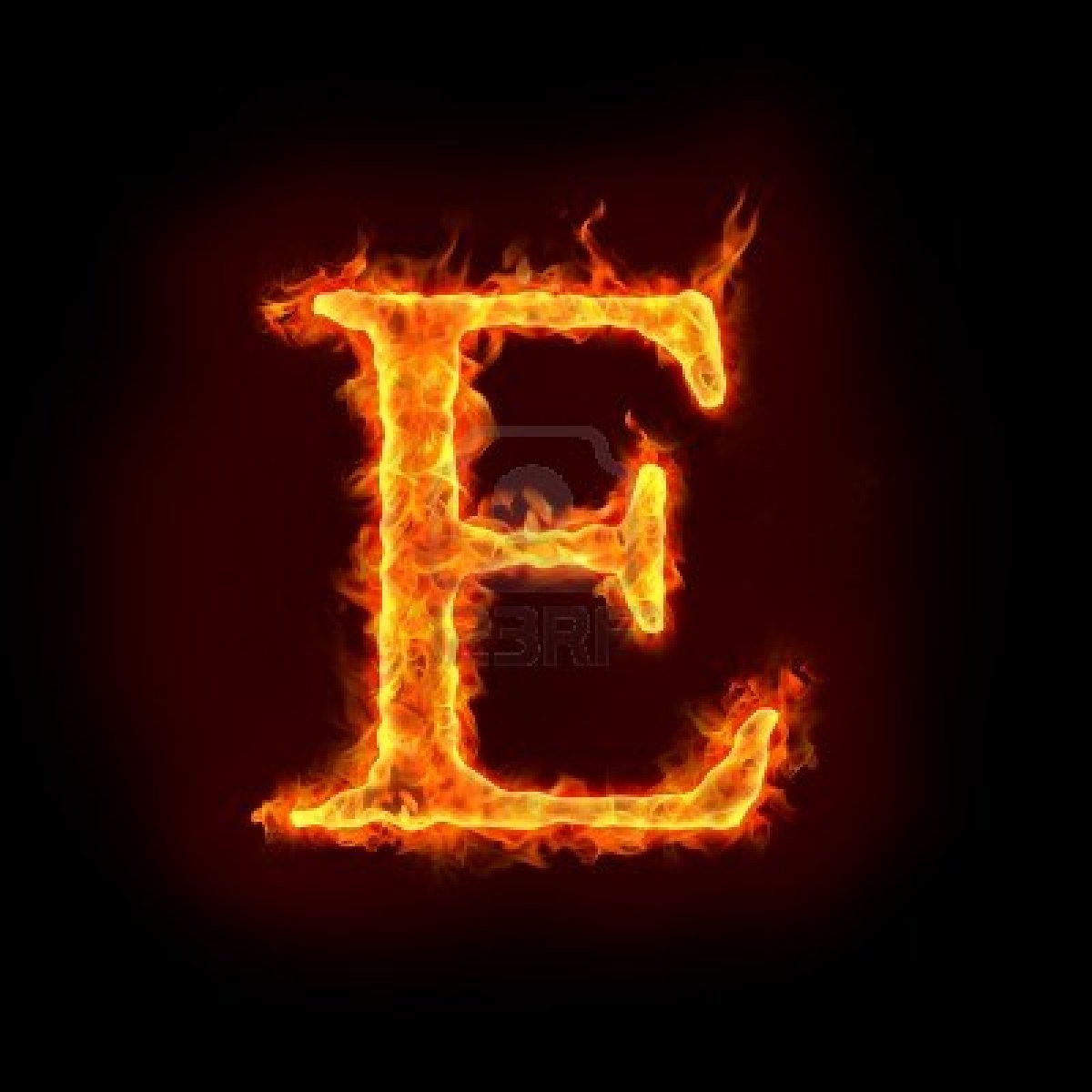 …chipsy, dżemy, sery czy soki owocowe,  posiadają na opakowaniu spis  składników.  Jednak  najczęściej zamiast nazwy chemicznych substancji  na etykiecie są tylko symbole zaczynające się od litery „E”, np. „E123”.  Dzięki temu WebQuestowi nauczymy się rozpoznawać szkodliwe dodatki oraz sprawdzać, czy nie znajdują się w tym, co jemy i pijemy na co dzień.
www.canstockphoto.de
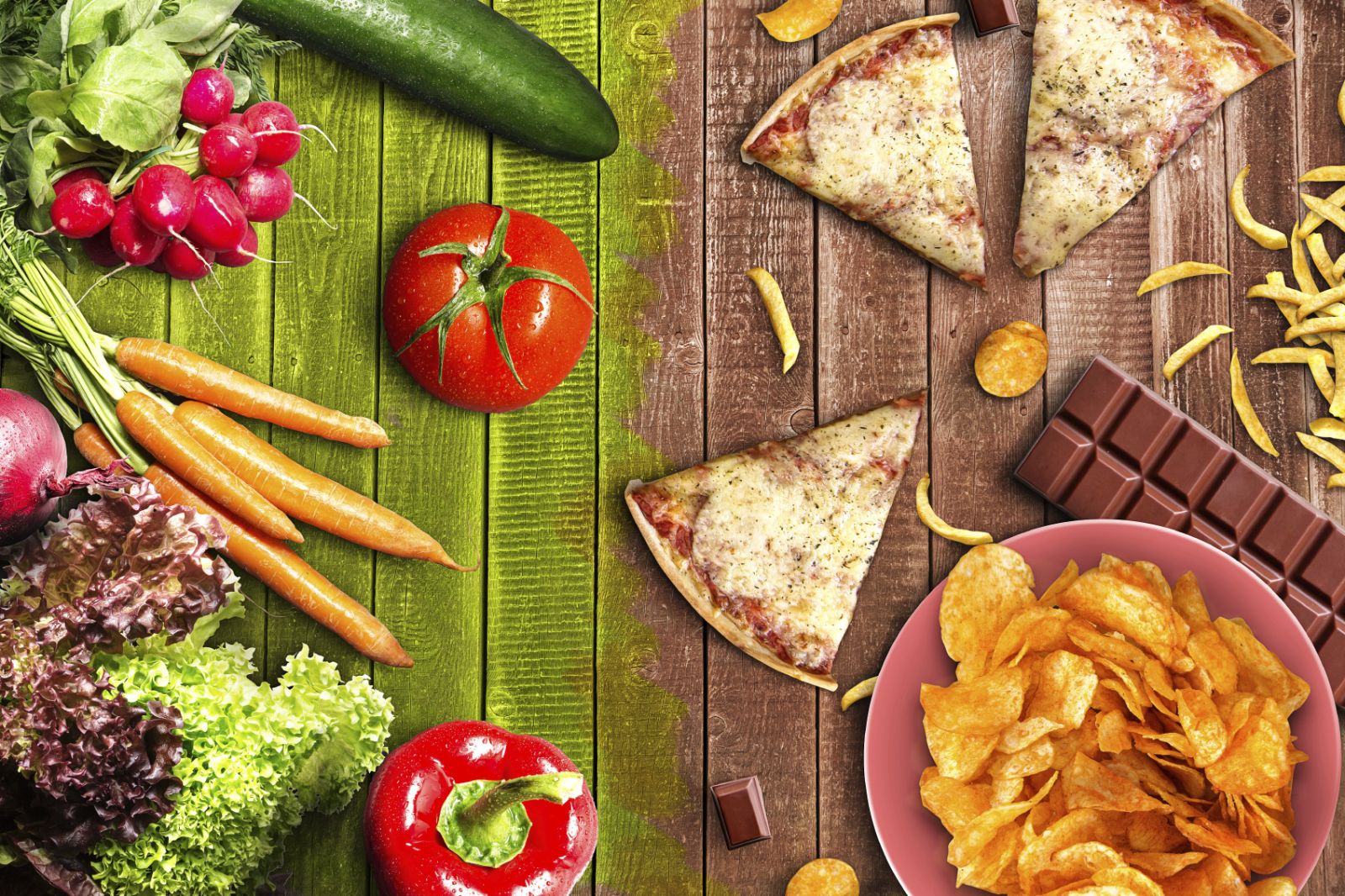 ZADANIE
Podzielicie się na kilkuosobowe grupy. Waszym zadaniem będzie przygotowanie plakatu. Na plakacie powinny znajdować się produkty, zawierające niezdrowe substancje oraz produkty zdrowe, bez szkodliwych dodatków. Na końcu projektu zaprezentujecie efekty swojej pracy waszym kolegom z pozostałych grup.
www.health.harvard.edu
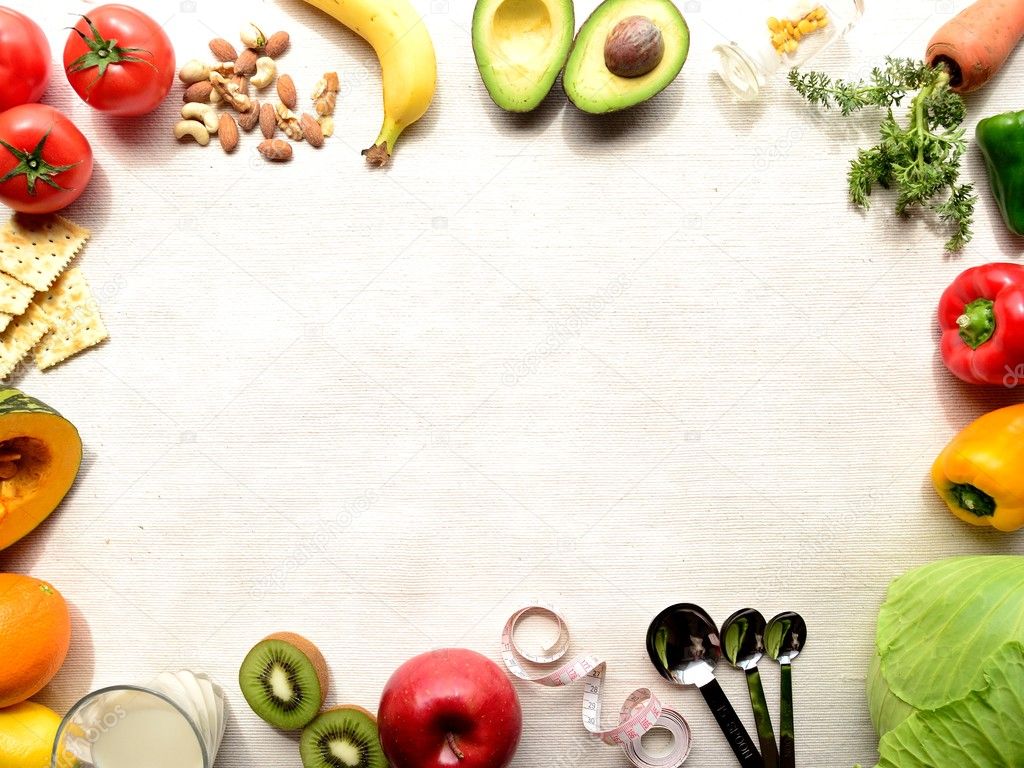 PROCES
Narysujcie podobną tabelę lub wydrukujcie. Wpiszcie w odpowiednich kolumnach  nazwę substancji, występowanie i skutki dla organizmu. Listę szkodliwych substancji znajdziecie w Internecie.
pl.depositphotos.com
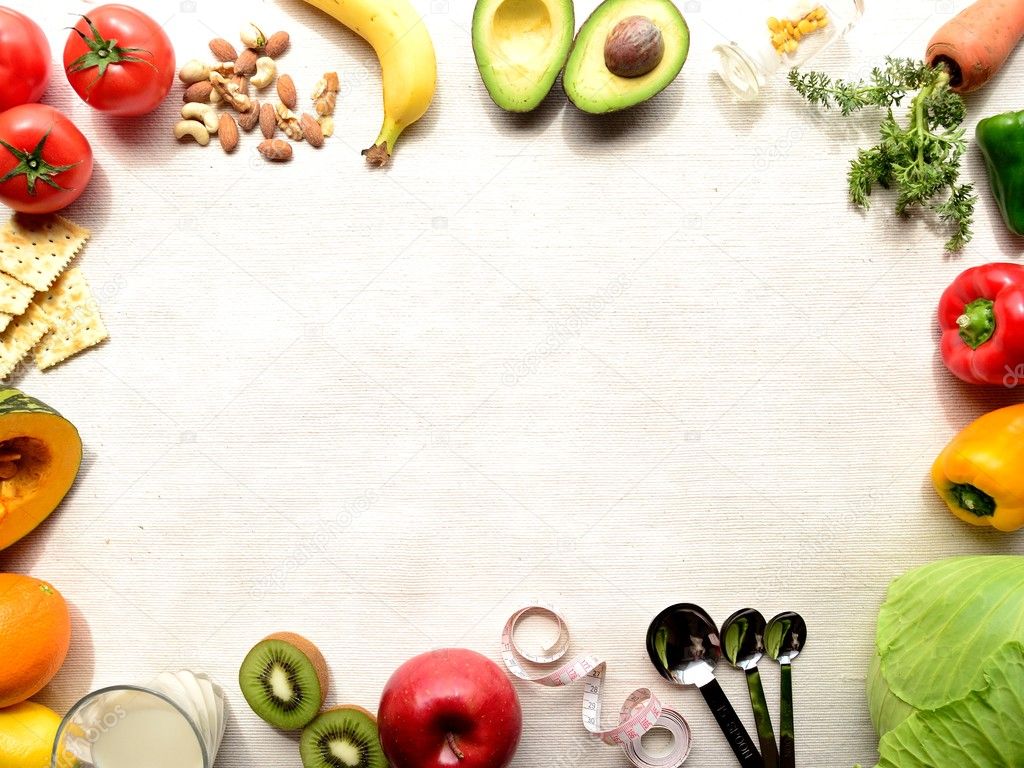 PROCES
Poszukajcie w sklepie internetowym produktów które lubicie.
   Wybierzcie ich kilka. 
 Przeczytajcie etykietę. Zobaczcie, jakie znajdują się na niej dodatki. Poszukajcie czy produkt zawiera szkodliwe substancje. Wykorzystajcie informacje, które wcześniej zapisaliście w tabeli. 
 Każda osoba wybierze jeden produkt o najgorszym jej zdaniem składzie. 
 Na plakacie narysujcie szkodliwy produkt oraz wypiszcie jakie niezdrowe dodatki zawiera.
 W grupie zastanówcie się,  jaki produkt mógłby zastąpić ten niezdrowy.  Narysujcie go na plakacie.
 Plakat ma zawierać  cztery produkty niezdrowe i cztery zdrowe.
 Pokażcie  i opowiedzcie o  waszym plakacie kolegom z pozostałych grup.
pl.depositphotos.com
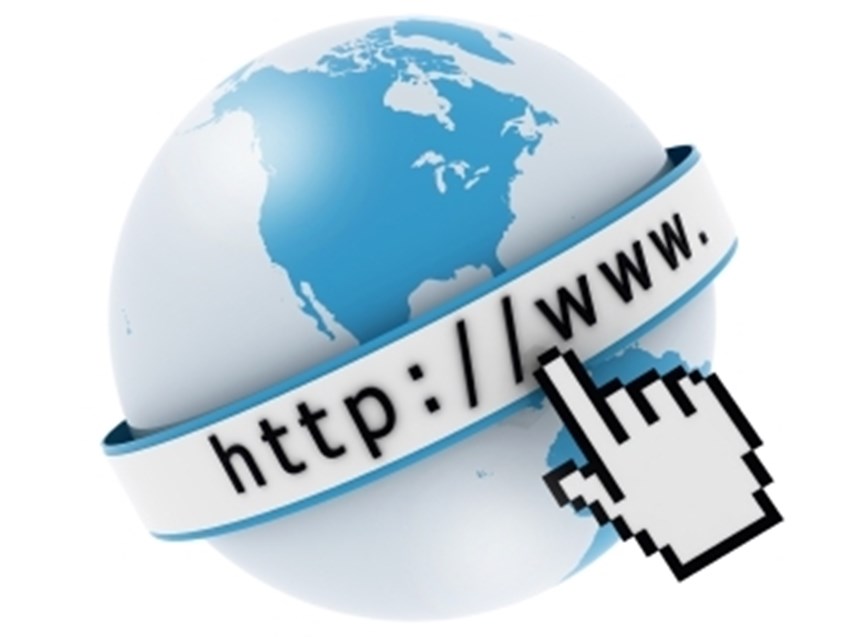 ŹRÓDŁA
jdc11b20158.blogspot.com/2015/11/resena-historica-de-la-world-wide-web_19.html
SPOŻYWCZE SKLEPY INTERNETOWE:

https://www.frisco.pl/
https://dodomku.pl/
https://www.auchandirect.pl/


LISTY DODATKÓW DO ŻYWNOŚCI:

http://www.akademiadietetyki.pl/dodatki-do-zywnosci-wplyw-na-organizm-czy-maja-szkodliwe-dzialanie/

http://www.kuchnia-edukacyjna.com/2014/02/08/tabele-stathama-lista-e-dodatkow-do-zywnosci/

http://prawo.sejm.gov.pl/isap.nsf/download.xsp/WDU20081771094/O/D20081094.pdf

http://zdrowo.info.pl/e-dodatki.html
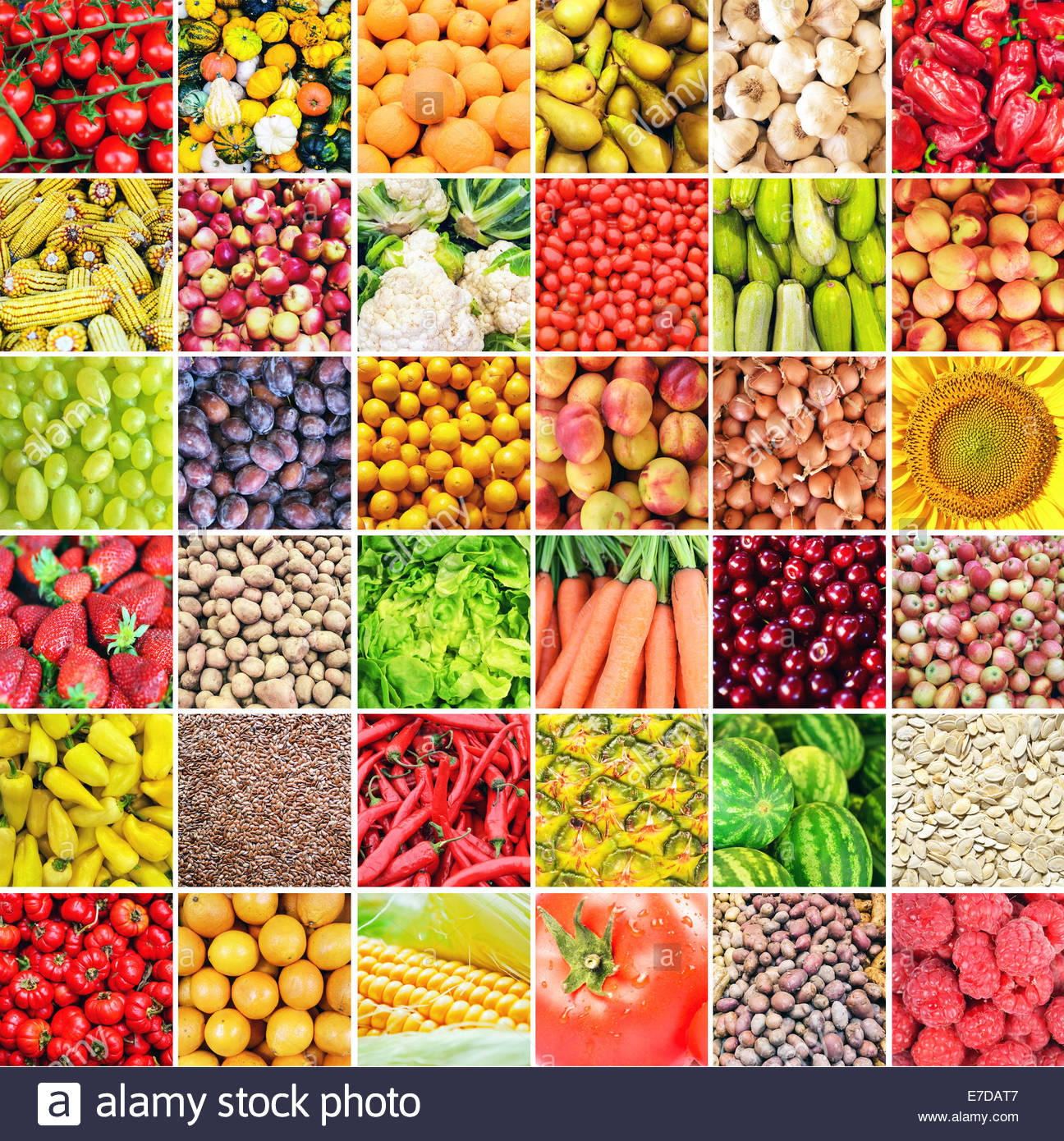 EWALUACJA
c8.alamy.com
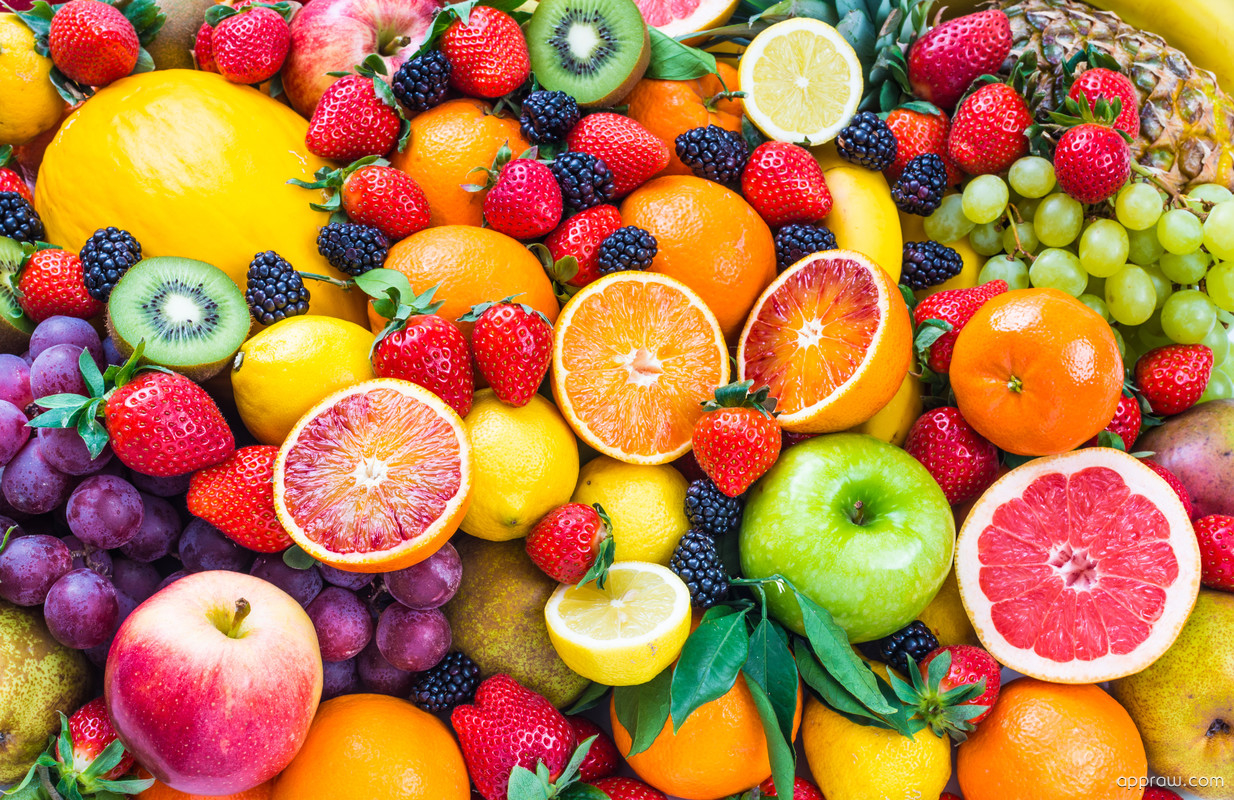 EWALUACJA - OCENA
dreamcatcherbody.wordpress.com
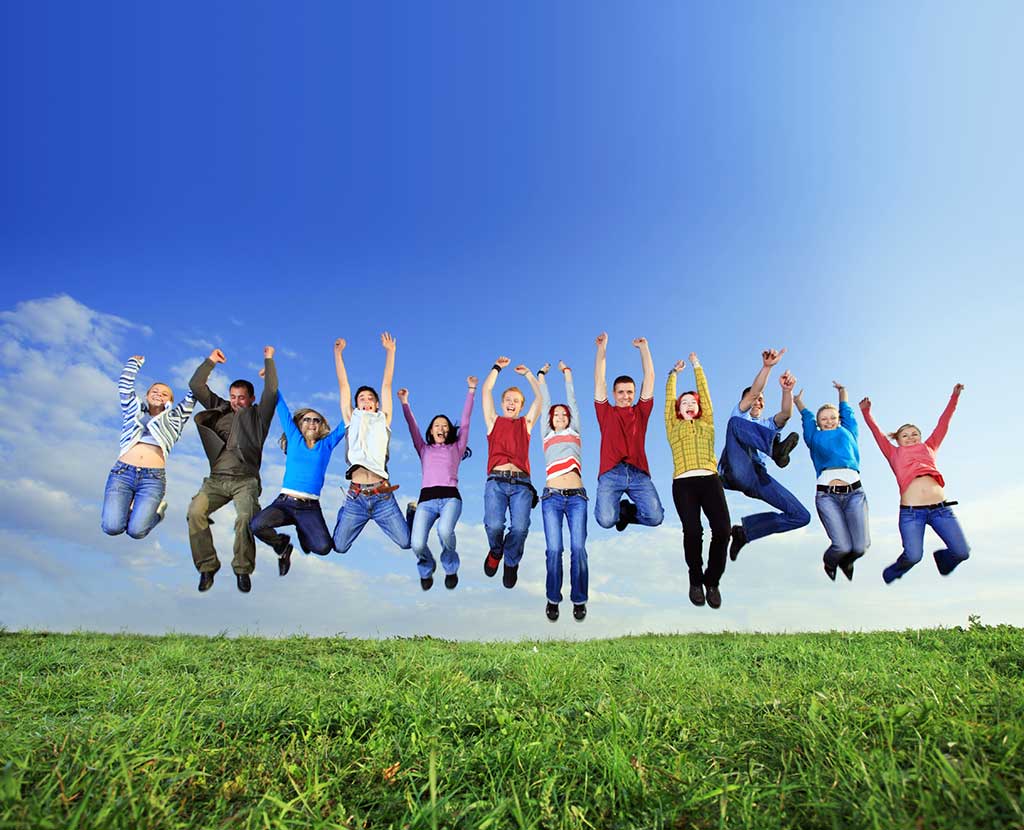 KONKLUZJA
Dzięki temu WebQuestowi wiecie jak robić świadome zakupy !
Poznaliście chemiczne dodatki do żywności i ich wpływ na zdrowie.
Wiecie też w jakich pokarmach mogą występować szkodliwie substancje. Starajcie  się  ich unikać!
Dzięki temu będziecie  mieć więcej energii do nauki i zabawy.
 Podzielcie się tą wiedzą z rodziną i znajomymi.
  Żyjcie zdrowo!
sydenapoteket.no/hjem/happy/
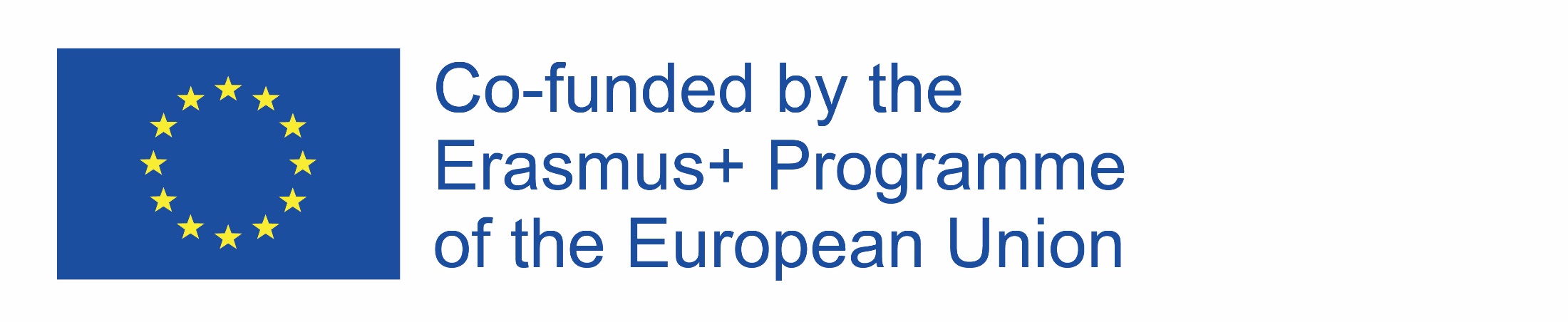 PORADNIK  DLA NAUCZYCIELA
Czas realizacji WebQuestu powinien  być dostosowany do możliwości uczniów.
Pracę domową stanowi zadanie dotyczące uzupełnienia  tabeli  informacjami wyszukanymi w Internecie. Uczeń może wykonać tę część wraz z rodzicami.
Plakat może być wykonany dowolną techniką plastyczną, np. rysunkiem, fotografią, grafika komputerowa, technika mieszana. 
Po zrealizowaniu WebQuestu, wykonane plakaty można zaprezentować na terenie szkoły w formie gazetki ściennej.
Nauczyciel powinien na bieżąco monitorować pracę grupy, motywować uczniów,  udzielać konsultacji oraz wspierać w realizacji kolejnych zadań.
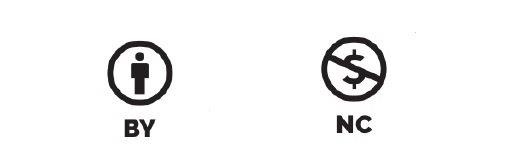 thechampatree.in